Strategisk kommunikation
Helena Mehner
1
Agenda
Strategisk kommunikation – verktyg för att nå måluppfyllelse och ökad effektivitet
Stadens informationspolicy – en plattform för kommunikation
Roller och ansvar
Stadens kommunikationsstrategi
Service och digitalisering
HÅLLBAR STAD – ÖPPEN FÖR VÄRLDEN
2
[Speaker Notes: Strategisk kommunikation – verktyg för att nå måluppfyllelse och ökad effektivitet
Stadens informationspolicy – en plattform för kommunikation
Roller och ansvar
Stadens kommunikationsstrategi
Service och digitalisering]
Strategisk kommunikation
Kommunikation som verktyg för att leda och samordna staden
Ökad måluppfyllelse
Gemensamt arbetssätt
Berätta vad vi gör för boende, besökare och näringsliv
Vårt eget budskap
Vad har vi startat
HÅLLBAR STAD – ÖPPEN FÖR VÄRLDEN
3
Grundprinciper
Öppenhet och tillgänglighet
Kommunikation är en förutsättning för ökad måluppfyllelse och delaktighet
Strategisk kommunikation synliggör vad stadens verksamheter gör och levererar
Information och kommunikation är en grundförutsättning för att göteborgarna ska kunna tillvarata sina demokratiska rättigheter
Det är ni som valda företrädare för medborgarna som bestämmer verksamhetsinriktning och fattar beslut
Det är er uppgift att formulera åsikter och driva opinion i olika frågor – tjänstemännen står för fakta
HÅLLBAR STAD – ÖPPEN FÖR VÄRLDEN
4
Informationspolicy
Antogs av KF 2002
Information ger möjlighet att påverka
Information och kommunikation är en grundförutsättning 
för att Göteborgs Stad ska kunna utveckla och förstärka demokratin 
och för att göteborgarna ska kunna tillvarata sina 
demokratiska rättigheter.
HÅLLBAR STAD – ÖPPEN FÖR VÄRLDEN
6
Information en förutsättning för kommunikation
Information är nödvändig för att göteborgarna och andra ska kunna bruka, påverka och utveckla kommunens verksamhet. 

Kommunen måste i alla aktiviteter som syftar till att skapa kommunikation utgå från mottagarnas situation, kunskaper och attityder.
Hur ger vi
	göteborgarna möjlighet att påverka frågor innan beslut?
HÅLLBAR STAD – ÖPPEN FÖR VÄRLDEN
7
[Speaker Notes: information är nödvändig för att göteborgarna och andra ska kunna bruka, påverka och utveckla kommunens verksamhet. 
kommunen måste i alla aktiviteter som syftar till att skapa kommunikation utgå från mottagarnas situation, kunskaper och attityder.]
Varför en informationspolicy?
Kommunen har enligt lag skyldighet att tillhandahålla information men Göteborgs Stad vill göra betydligt mer än så. Informationen ska kännetecknas av öppenhet och ett aktivt förhållningssätt.
HÅLLBAR STAD – ÖPPEN FÖR VÄRLDEN
8
En strategisk fråga
Inom Göteborgs Stad är information en prioriterad uppgift, vilket innebär att såväl anställda som politiker alltid ska beakta informationsaspekten i sitt arbete.

Informationsarbete inom Göteborgs Stad betraktas som en kvalificerad strategisk fråga på ledningsnivå.
HÅLLBAR STAD – ÖPPEN FÖR VÄRLDEN
9
Extern kommunikation bygger på intern kommunikation
En förutsättning för att nå kvalitet på kommunikation med göteborgarna är att de anställda är välinformerade om verksamheten och dess mål. 

Medarbetarna inom Göteborgs Stad har en viktig roll som kunskapsbärare, marknadsförare och som stadens ansikte utåt.
HÅLLBAR STAD – ÖPPEN FÖR VÄRLDEN
10
Ansvar och roller
Ansvaret för informationen följer med ansvaret för verksamheten, informationen ska alltid vara opartisk och saklig, det gäller både positiva och negativa budskap. 

Det är politikernas uppgift att formulera åsikter och driva opinion i olika frågor.
HÅLLBAR STAD – ÖPPEN FÖR VÄRLDEN
11
Media och kommunen
Media spelar en viktig roll i den kommunala demokratin. Kontakterna med massmedia ska präglas av största möjliga öppenhet. 

Det är viktigt att media snabbt kan komma i kontakt med den medarbetare som har ansvar och kompetens i sakfrågan.
Vilka lagar styr våra kontakter med media?
HÅLLBAR STAD – ÖPPEN FÖR VÄRLDEN
12
Göteborgs Stads kommunikations-strategi
Antogs av KS 26 mars 2014
Göteborgs Stads kommunikationsstrategi
Uppdrag från kommunstyrelsen
 Syftet är att synliggöra stadens arbete; staden ska ha en stark profil i kommunikationsfrågorna
 Framtagen av stadsdelar, fackförvaltningar och bolag; beslutad av kommunstyrelsen 26 mars 2014
 Består av gemensamma kommunikationsplattformar och ett huvudbudskap, ”Hållbar stad – öppen för världen”
Består av ett arbetssätt med kommunikationsplaner och en gemensam kommunikationsprocess
Strategi för intern kommunikation arbetas fram 2014
HÅLLBAR STAD – ÖPPEN FÖR VÄRLDEN
14
Samordnad kommunikation
UTGÅNGSLÄGE
MÅLBILD
HÅLLBAR STAD – ÖPPEN FÖR VÄRLDEN
15
Aktiveringsprocess
Steg 4
Medarbetare

Med hjälp av storytelling. 
Påbörjas tidigast aug 2015.
Steg 3
Ledningsgrupp
Kommunikatörer
Nyckelpersoner

Mål: verkstad! Det är här det händer, det är här som vi gör skillnad!
Steg 2
Kommunikationsansvariga

Mål: skapa förståelse, engagemang och trygghet

Parallella  tvärgående processer inom respektive tema; stadsutveckling, näringsliv och leva & bo på gång – med stöd från SLK:s kommunikationsstrateger. Övriga teman aktiveras steg för steg.
Steg 1
Förvaltnings- och bolagsledningar

Genomförd                               okt 2013-  okt 2014
Mål: skapa kännedom
Produkter som stöttar
Gemensamt presentationsmaterial
Film på temat ”Hållbar stad – öppen för världen”
Lathund kommunikationsstrategi – tryckt och digital
Ny grafisk identitet
Gemensamma mallar och skyltprogram
HÅLLBAR STAD – ÖPPEN FÖR VÄRLDEN
16
Varför en gemensam kommunikationsstrategi?
Vi ska bli bättre på att berätta vad vi gör och varför. När det blir tydligare vad vi gör så blir det lättare för göteborgarna att påverka.
Vi ska möta boende, besökare och näringsliv som en stad.
HÅLLBAR STAD – ÖPPEN FÖR VÄRLDEN
17
Innehåll - budskap
om Göteborg
Miljö
Huvudbudskap:
Hållbar stad – 
öppen för världen



Varje plattform har ”sitt eget” budskap.
Stadsutveckling
Näringsliv
Berättelsen
Leva & bo
Kultur
Internationellt samarbete
Kunskaps-staden
Destination
Vision 2021
Vision Älvstaden
HÅLLBAR STAD – ÖPPEN FÖR VÄRLDEN
18
Göteborgs Stads förhållningssätt
Nya grafiska riktlinjer/grafisk profil
Typsnitt
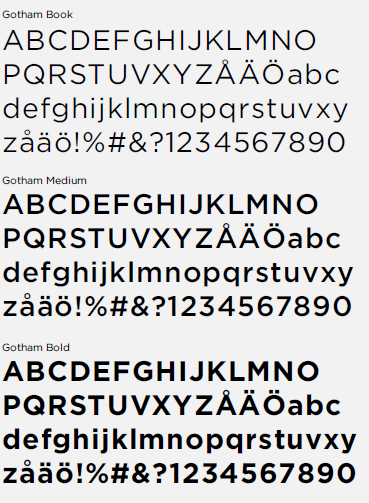 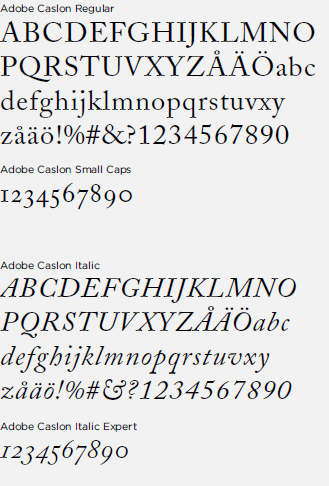 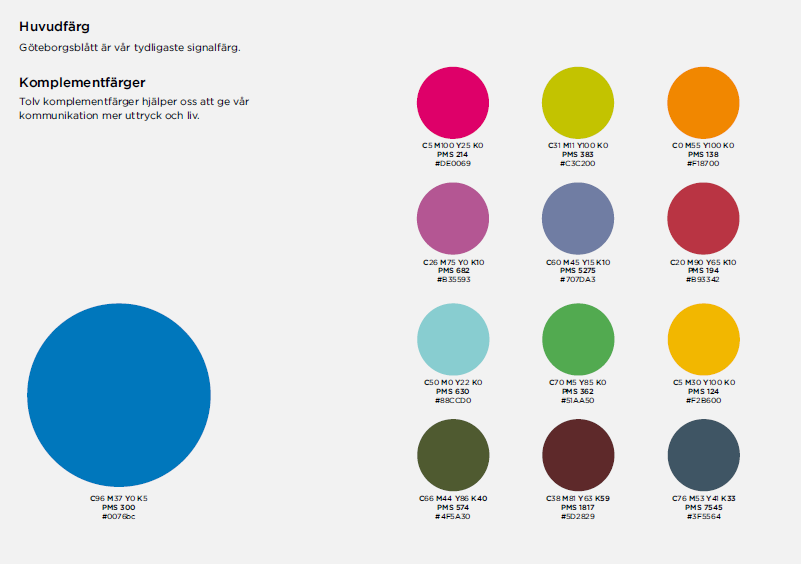 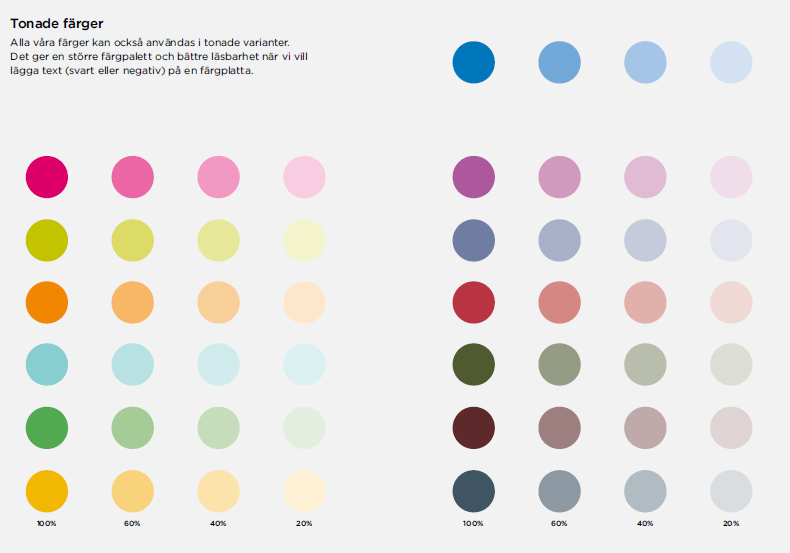 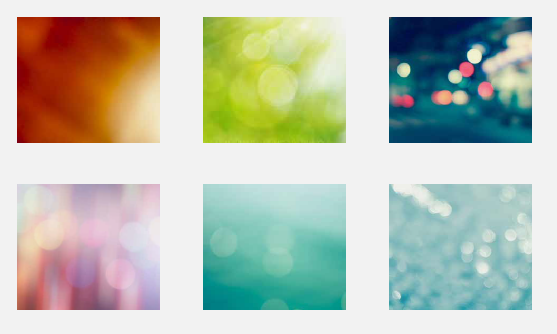 Färgpalett
Dekorelement
HÅLLBAR STAD – ÖPPEN FÖR VÄRLDEN
19
Viktigaste förändringarna
Fler komponenter för tydligare igenkänning
En stad – en logotyp
Tas upp i KS i mars, därefter KF som en del av Göteborgs Stads kommunikationsprogram.
HÅLLBAR STAD – ÖPPEN FÖR VÄRLDEN
20
Baspaket med mallar
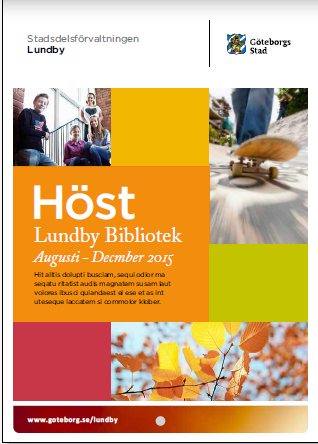 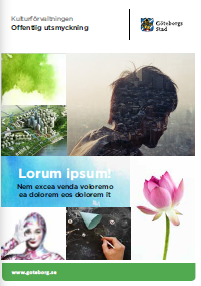 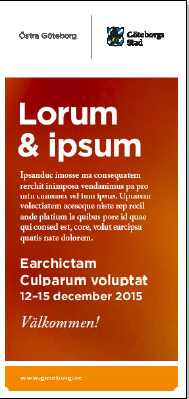 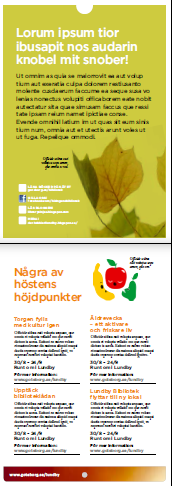 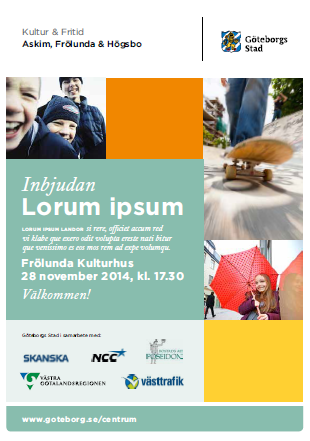 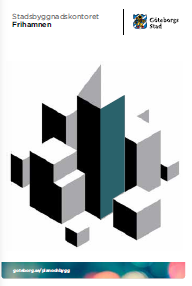 HÅLLBAR STAD – ÖPPEN FÖR VÄRLDEN
21
Riktlinjer för skyltar, vepor & mässor
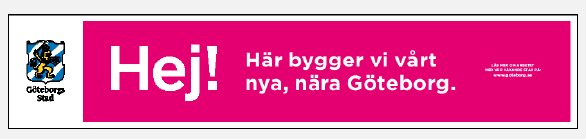 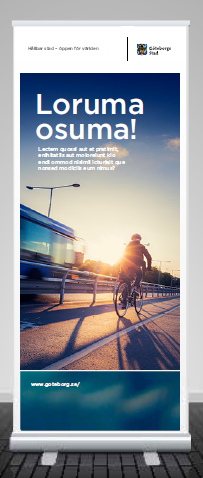 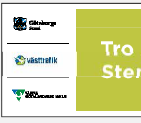 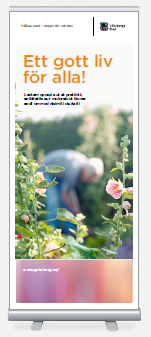 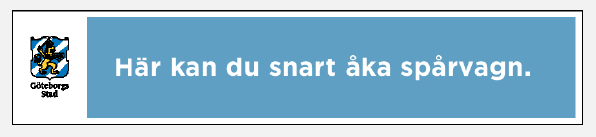 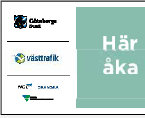 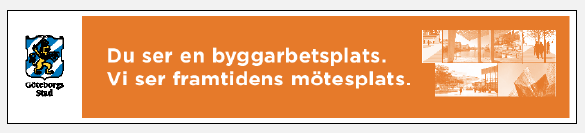 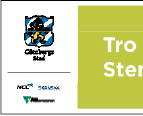 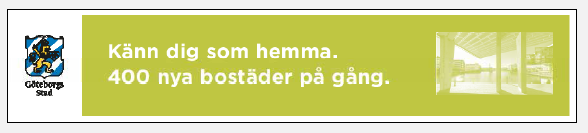 HÅLLBAR STAD – ÖPPEN FÖR VÄRLDEN
22
Steg för steg…
UTGÅNGSLÄGE
MÅLBILD
HÅLLBAR STAD – ÖPPEN FÖR VÄRLDEN
23
Service och digitalisering
Stadens digitala utveckling
Uppdrag från kommunstyrelsen att ta fram strategi och plan för digitalisering.
Program för e-samhälle 2015-2020. Beslutad i kommunfullmäktige 2014-09-04.
Handlingsplaner för åren 2015-2016 är framtagna.
HÅLLBAR STAD – ÖPPEN FÖR VÄRLDEN
25
Målsättning
”Den digitala servicen ska vara så enkel, öppen och effektiv att den är det naturliga förstahandsvalet”

	
	Digital service – utvecklad service med stöd av IT


 Program för Göteborg Stads väg till e-samhället (2014)
HÅLLBAR STAD – ÖPPEN FÖR VÄRLDEN
26
[Speaker Notes: Mål 
Enklare vardag för boende, besökare och företag
Smartare och öppnare förvaltning som stödjer innovation och delaktighet
Högre kvalitet och effektivitet i verksamheten]
Program för e-samhälle
Syfte med e-samhälle:
 enklare vardag för boende, besökare  och företag
 öppnare förvaltning som stödjer   innovation och delaktighet
 högre effektivitet och kvalitet i    verksamheten
HÅLLBAR STAD – ÖPPEN FÖR VÄRLDEN
27
Handlingsplaner med åtgärder inom tio områden
Vård och omsorg
Demokrati och delaktighet
Av KF prioriterade områden.
Programområden
Näringsliv och arbete
Utbildning
Samhällsbyggnad, trafik och miljö
Kultur och fritid
Skapar förutsättningar för digital välfärd och service.
Strategiska insatsområden
Ledning, samordning
Informationsstruktur, begrepp
Lagar och regelverk
Infrastruktur, informationssäkerhet
HÅLLBAR STAD – ÖPPEN FÖR VÄRLDEN
28
Handlingsplanerna
Tio arbetsgrupper med representation från olika verksamheter har kartlagt aktiviteter och tagit fram förslagen som ingår i handlingsplanen.
Strategiska och operativa ställningstaganden. 
Tillsammans med de föreslagna aktiviteterna ger handlingsplanen en sammanhållande bild av vad som görs och behöver.
Stort förändringsarbete.
Från IT styrt till styrt av behov hos boende, besökare och företag.
Långsiktigt arbete att nå målbilden.
HÅLLBAR STAD – ÖPPEN FÖR VÄRLDEN
29
Helhetsgrepp kring utvecklingen
Förvaltningar och bolag
HÅLLBAR STAD – ÖPPEN FÖR VÄRLDEN
30
KONTAKT:KommunikationStadsledningskontoretHelena Mehner, kommunikationsdirektörhelena.mehner@stadshuset.goteborg.se